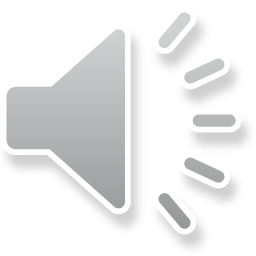 Please enter your content here
Please enter your content here
Please enter your content here
Please enter your content here
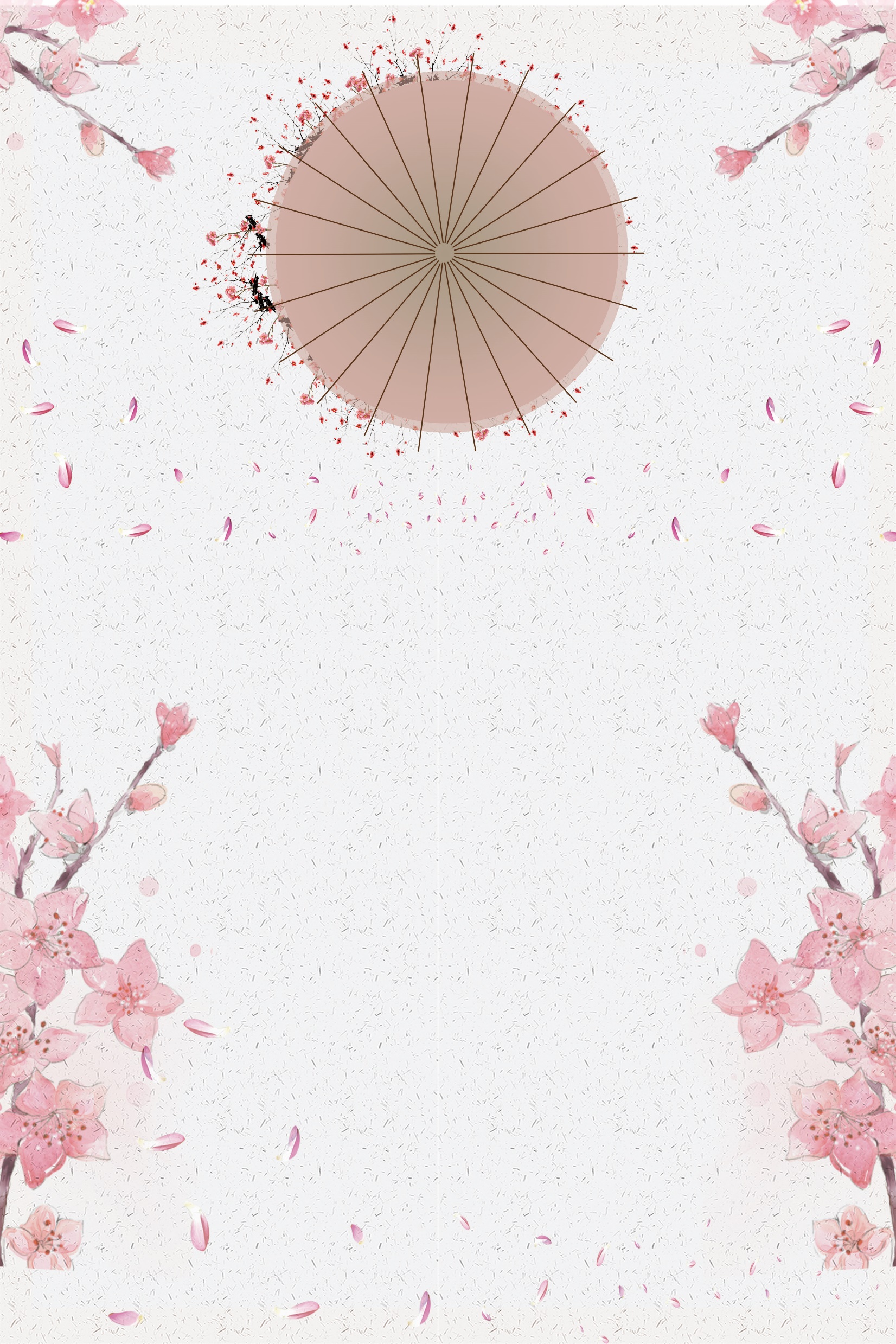 CLASSICAL CHINESE STYLE
PowerPoint template
CONTENT
1
2
3
4
Truth is lifeblood of life, is the foundation of all values
Truth is lifeblood of life, is the foundation of all values
Truth is lifeblood of life, is the foundation of all values
Truth is lifeblood of life, is the foundation of all values
NAME HERE
NAME HERE
NAME HERE
NAME HERE
1
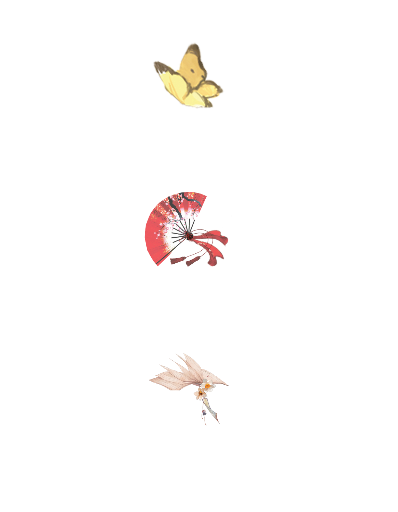 NAME HERE
Truth is lifeblood of life, is the foundation of all values
About·We
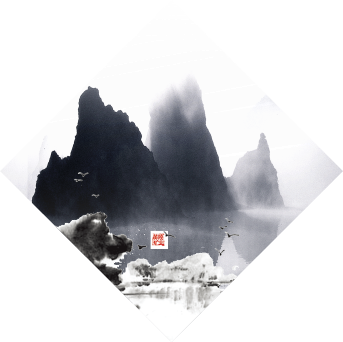 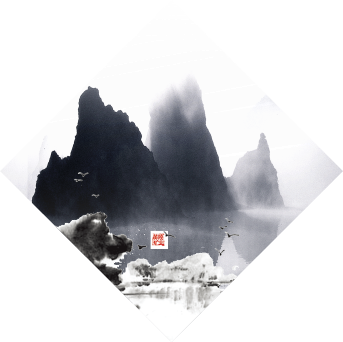 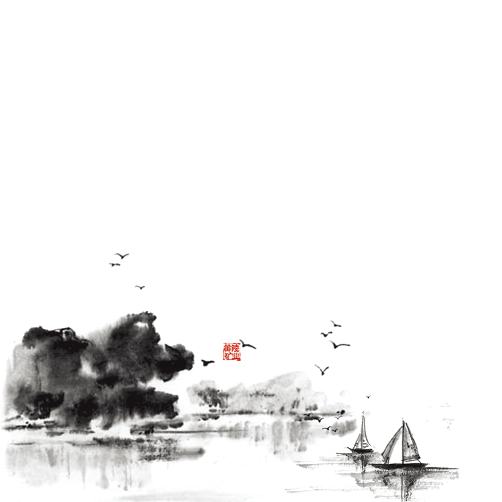 NAME HERE
NAME HERE
NAME HERE
Truth is lifeblood of life, is the foundation of all values
Truth is lifeblood of life, is the foundation of all values
Truth is lifeblood of life, is the foundation of all values
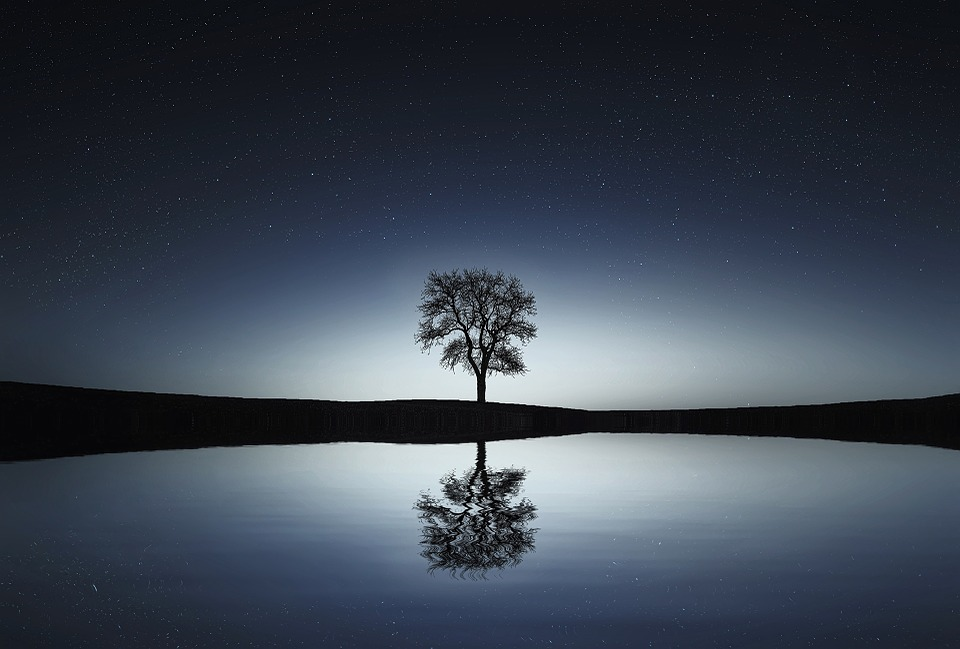 logo
NAME HERE
Truth is lifeblood of life, is the foundation of all values
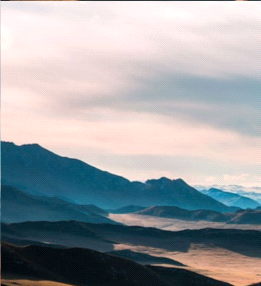 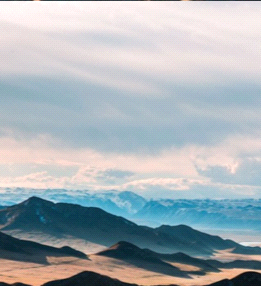 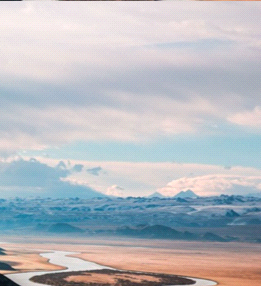 Truth is lifeblood of life, is the foundation of all values
Truth is lifeblood of life, is the foundation of all values
Truth is lifeblood of life, is the foundation of all values
NAME HERE
Truth is lifeblood of life, is the foundation of all values
Awoke
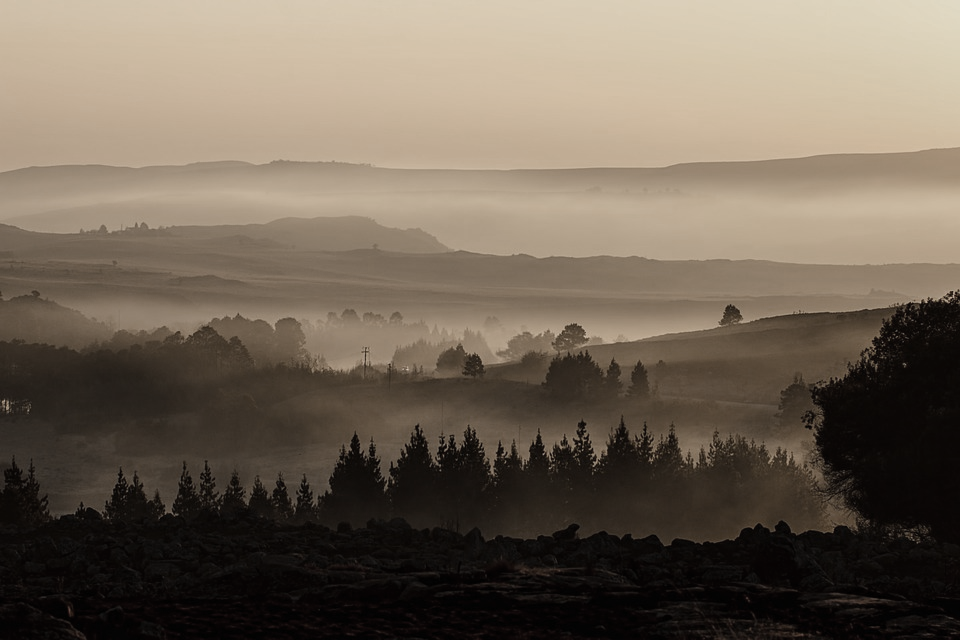 NAME HERE
Truth is lifeblood of life, is the foundation of all values
s234,012
Life is the most happy thing is one light naked to the world, final ly bare left the world and go. Completely come to think of it, fame and fortune is the physical objects, only as a person's heart, make the benefits of s oc yse people to work for him.
NAME HERE
NAME HERE
NAME HERE
%78
879,33
34,234
Key words
Key words
Key words
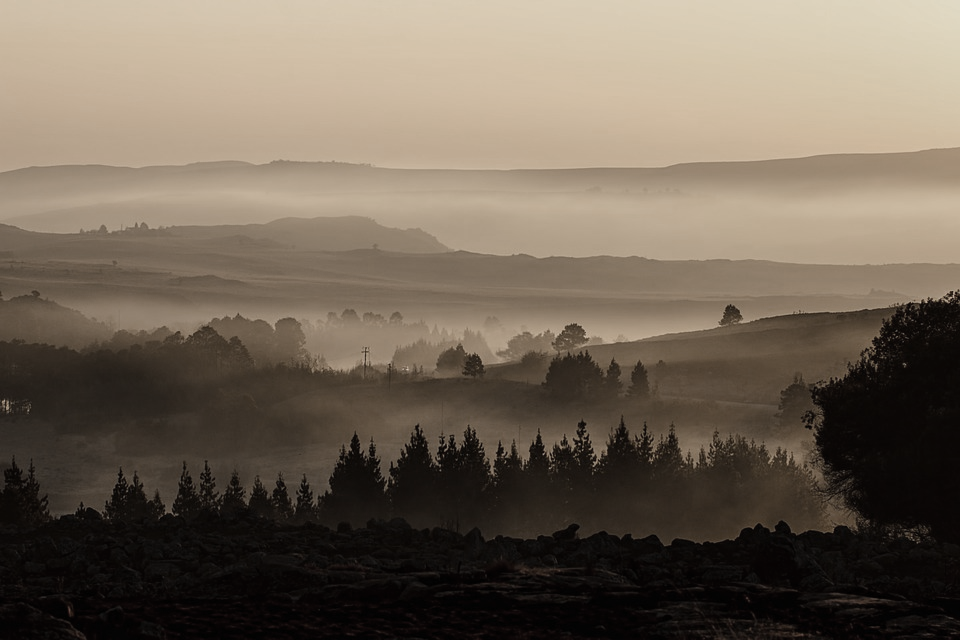 445,678
Key words
NAME HERE
Truth is lifeblood of life, is the foundation of all values
2
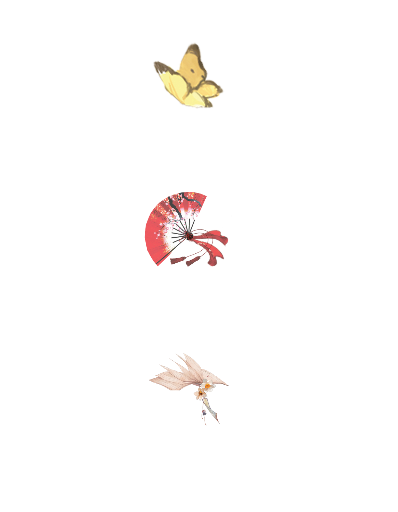 NAME HERE
Truth is lifeblood of life, is the foundation of all values
NAME HERE
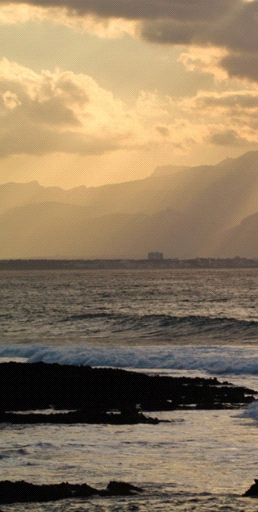 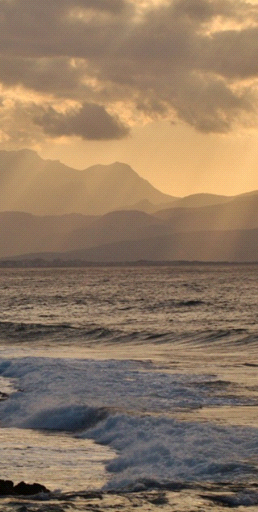 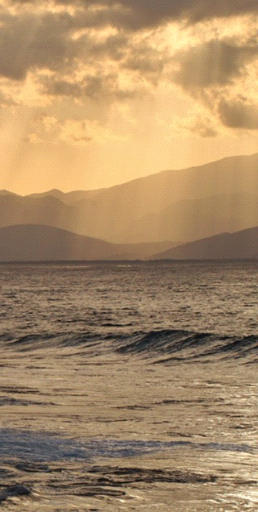 57 plus
32 plus
Truth is lifeblood of life, is the foundation of all values
Truth is lifeblood of life, is the foundation of all values
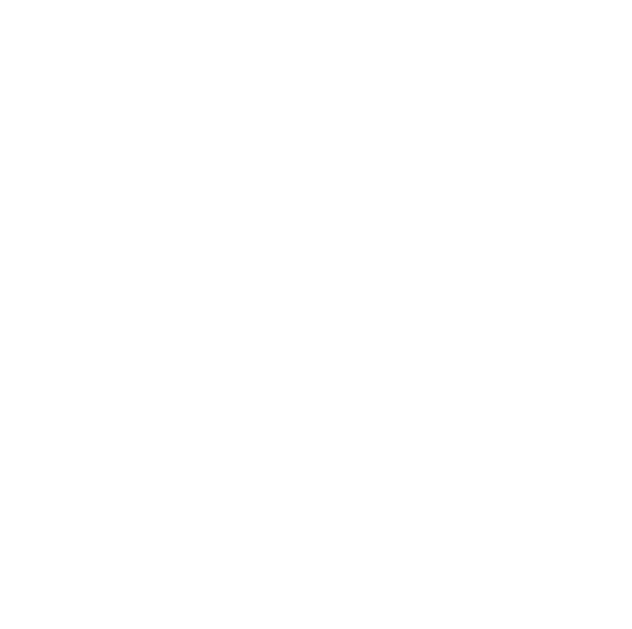 NAME HERE
Truth is lifeblood of life, is the foundation of all values
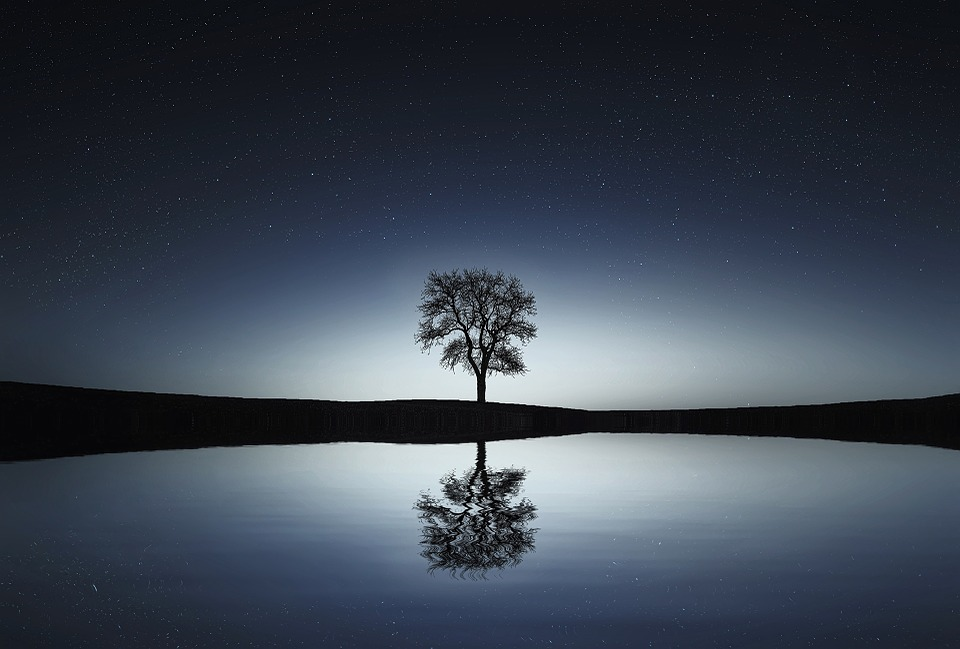 Read
563
580
783
Truth is lifeblood of life, is the foundation of all values
Truth is lifeblood of life, is the foundation of all values
Truth is lifeblood of life, is the foundation of all values
NAME HERE
NAME HERE
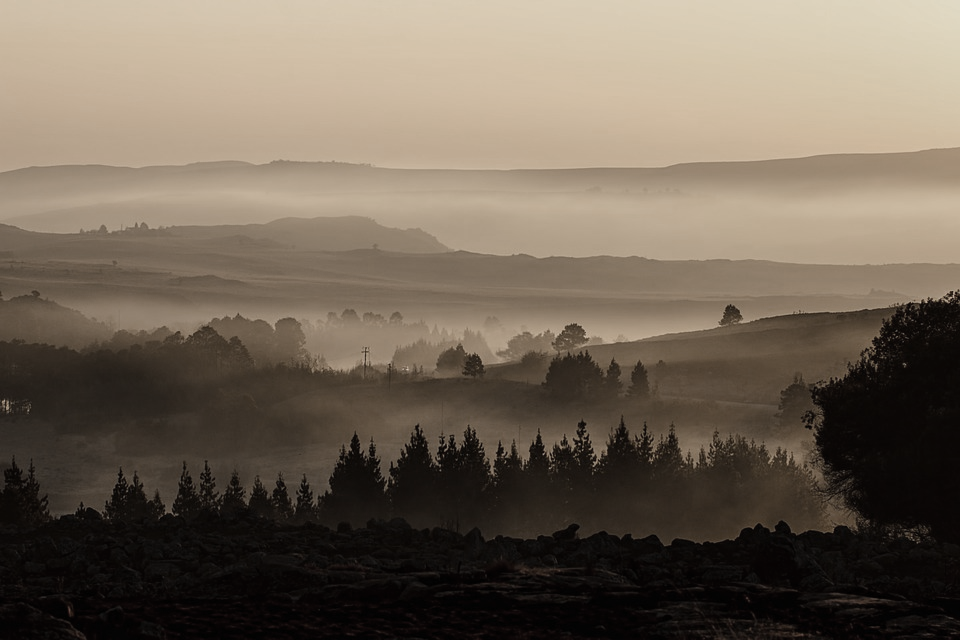 Life is the most happy thing is one light naked to the world, final ly bare left the world and go. Completely come to think of it, fame and fortune is the physical objects, only as a person's heart, make the benefits of s oc yse people to work for him.
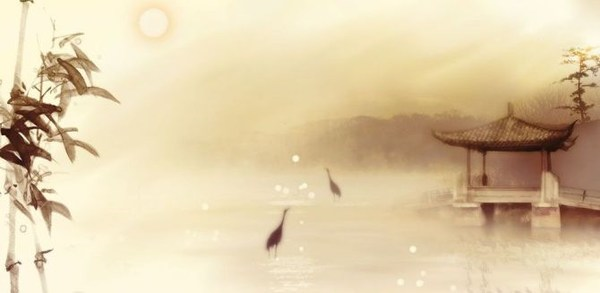 Life is the most happy thing is one light naked to the world, final ly bare left the world and go.
76
NAME HERE
Truth is lifeblood of life, is the foundation of all values
NAME HERE
Life is the most happy thing is one light naked to the world, final ly bare left the world and go. Completely come to think of it, fame and fortune is the physical objects, only as a person's heart, make the benefits of s oc yse people to work for him.
3
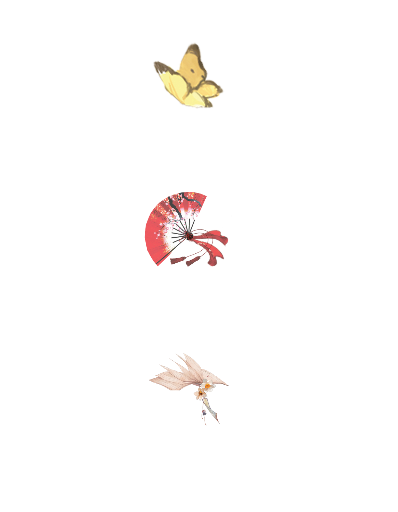 NAME HERE
Truth is lifeblood of life, is the foundation of all values
NAME HERE
Please enter your content here
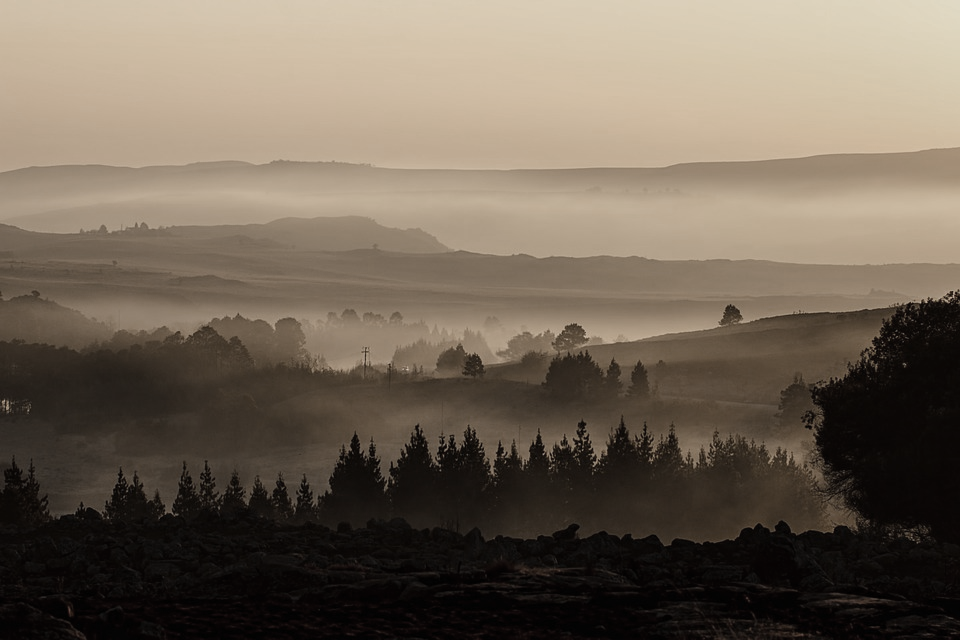 Truth is lifeblood of life, is the foundation of all values
NAME HERE
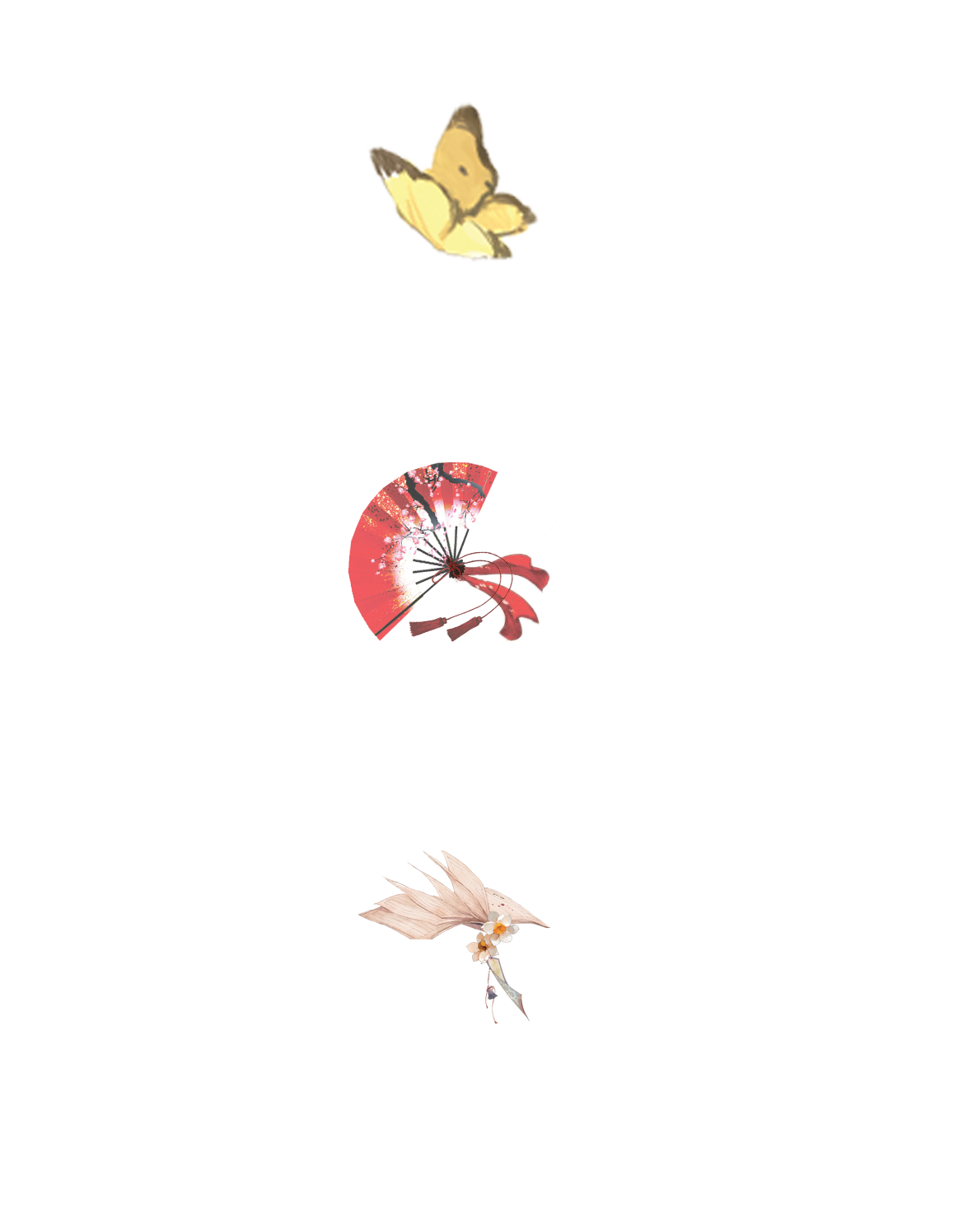 NAME HERE
Life is the most happy thing is one light naked to the world, final ly bare left the world and go. Completely come to think of it, fame and fortune is the physical objects, only as a person's heart, make the benefits of s oc yse people to work for him.
Truth is lifeblood of life, is the foundation of all values
NAME HERE
NAME HERE
Life is the most happy thing is one light naked to the world, final ly bare left the world and go. Completely come to think of it, fame and fortune is the physical objects, only as a person's heart, make the benefits of s oc yse people to work for him.
4
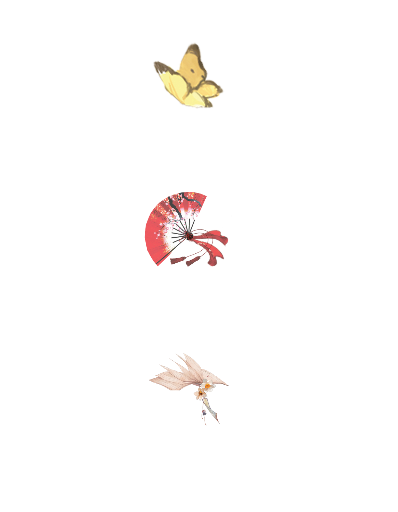 NAME HERE
Truth is lifeblood of life, is the foundation of all values
NAME HERE
Truth is lifeblood of life, is the foundation of all values
NAME HERE
Life is the most happy thing is one light naked to the world, final ly bare left the world and go. Completely come to think of it, fame and fortune is the physical objects, only as a person's heart, make the benefits of s oc yse people to work for him.
Thank you
The end of the song is not scattered
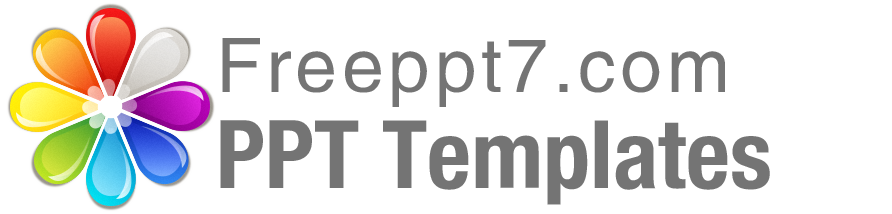 Best PPT templates for free download
https://www.freeppt7.com